Победитель конкурса «Лучший рабочий стол» -  Полукеева Екатерина Юрьевна.
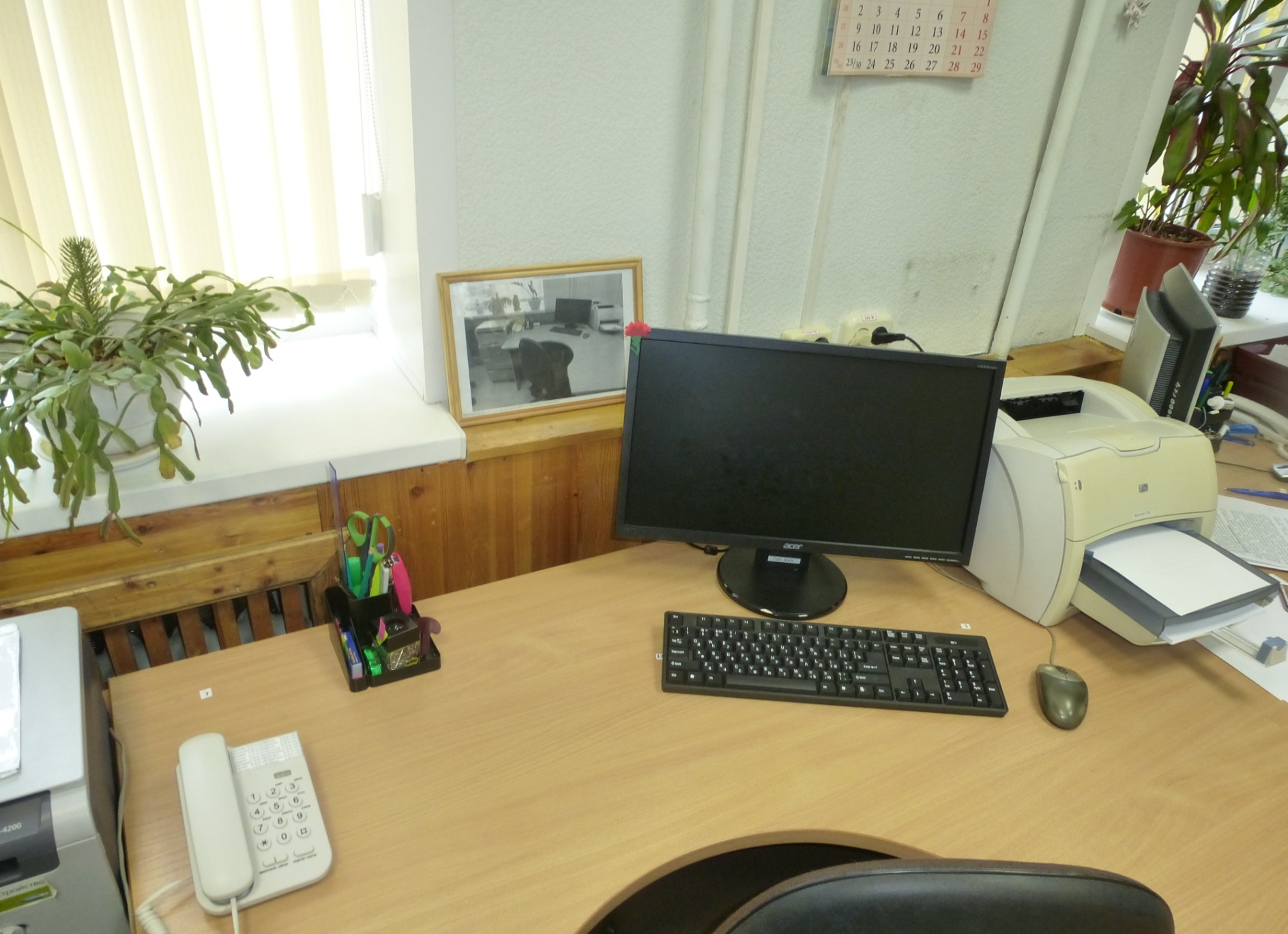 Победитель конкурса «Лучший рабочий стол» -  Полукеева Екатерина Юрьевна.
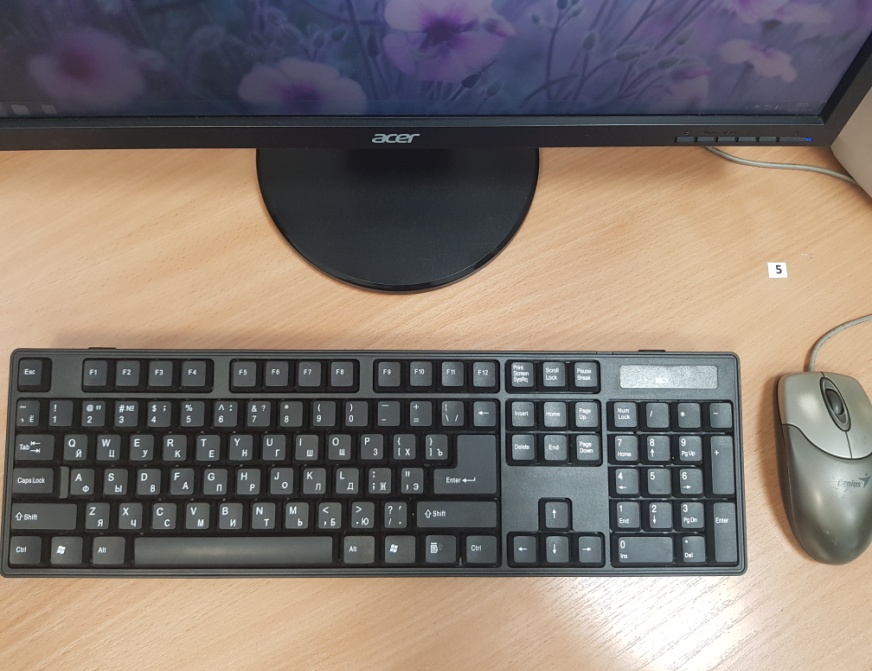 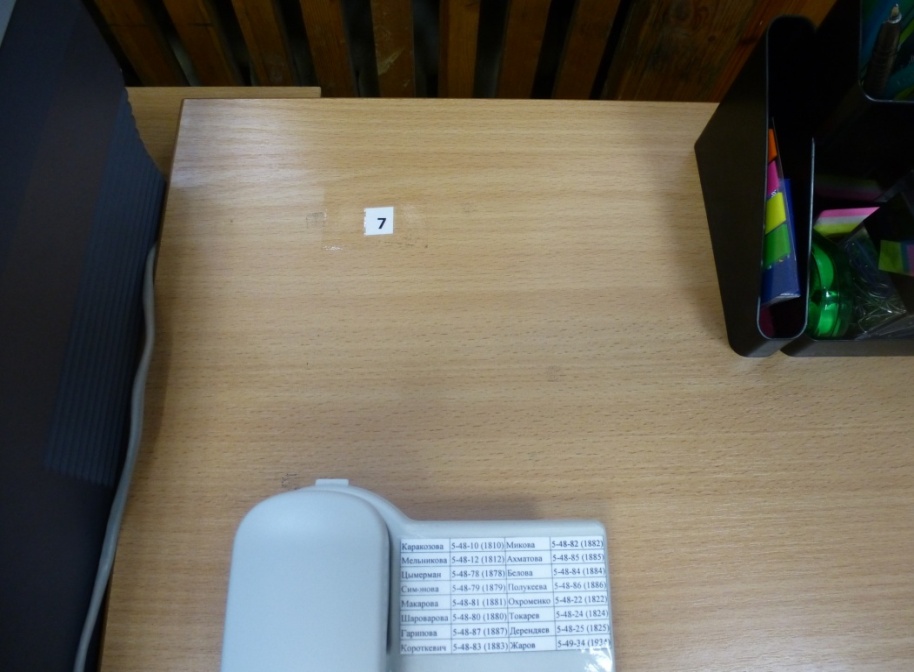 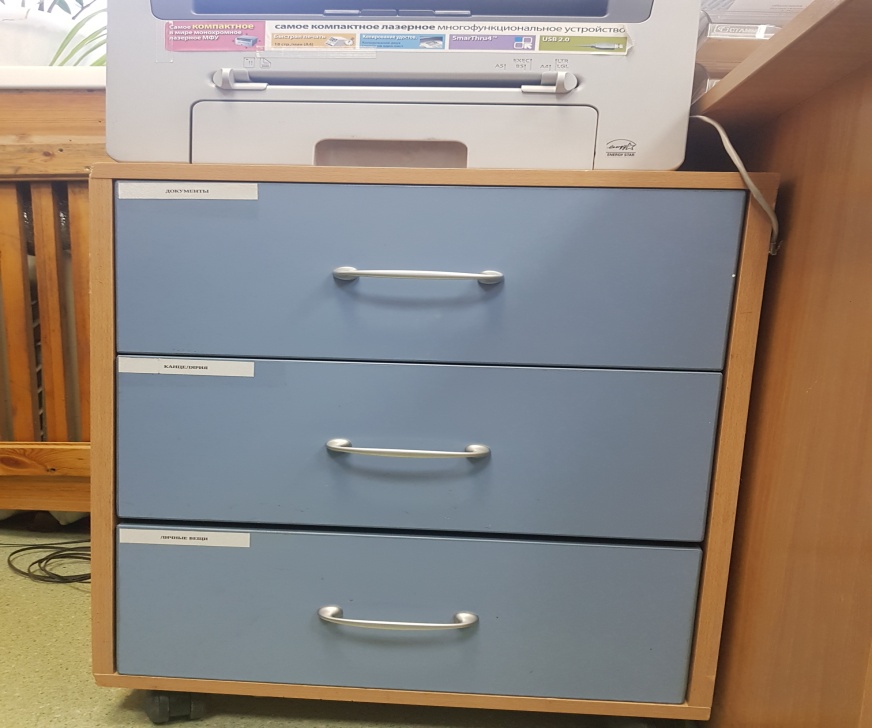 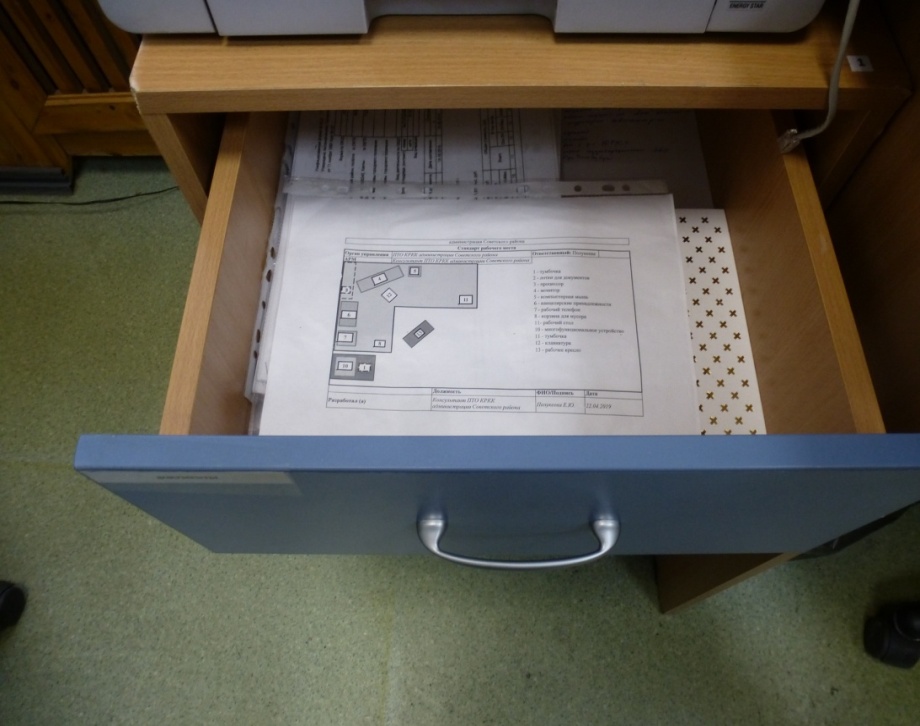 Победитель конкурса «Лучший рабочий стол» -  Полукеева Екатерина Юрьевна.
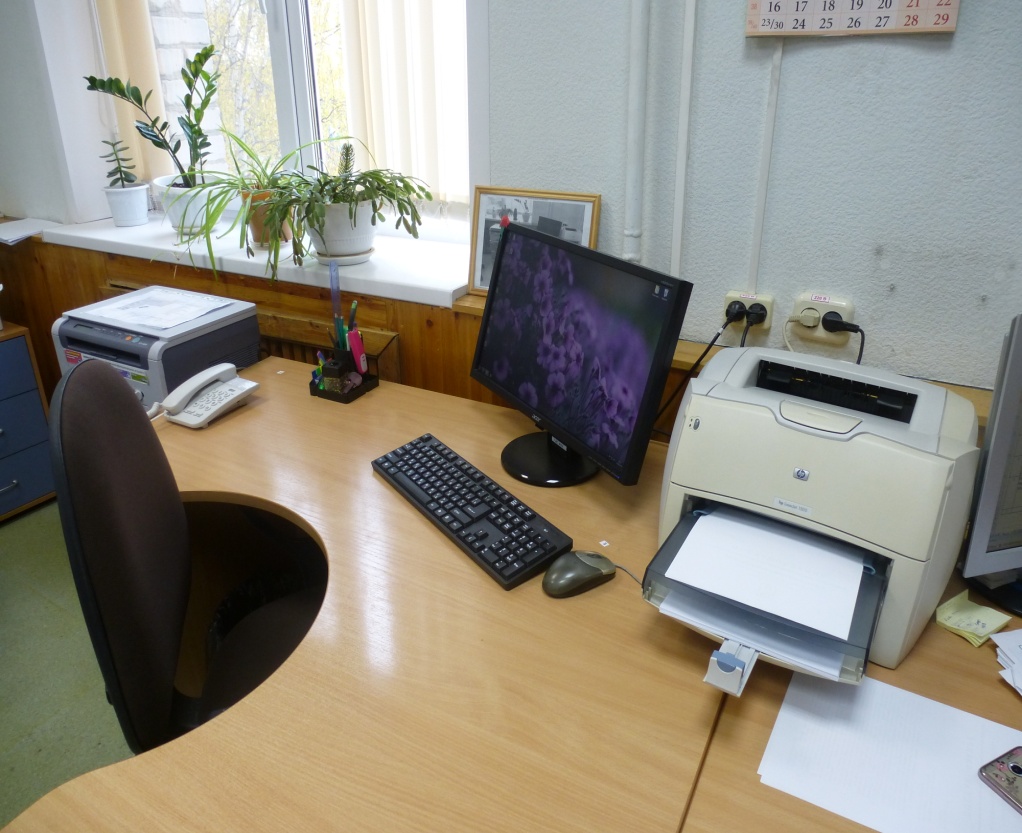 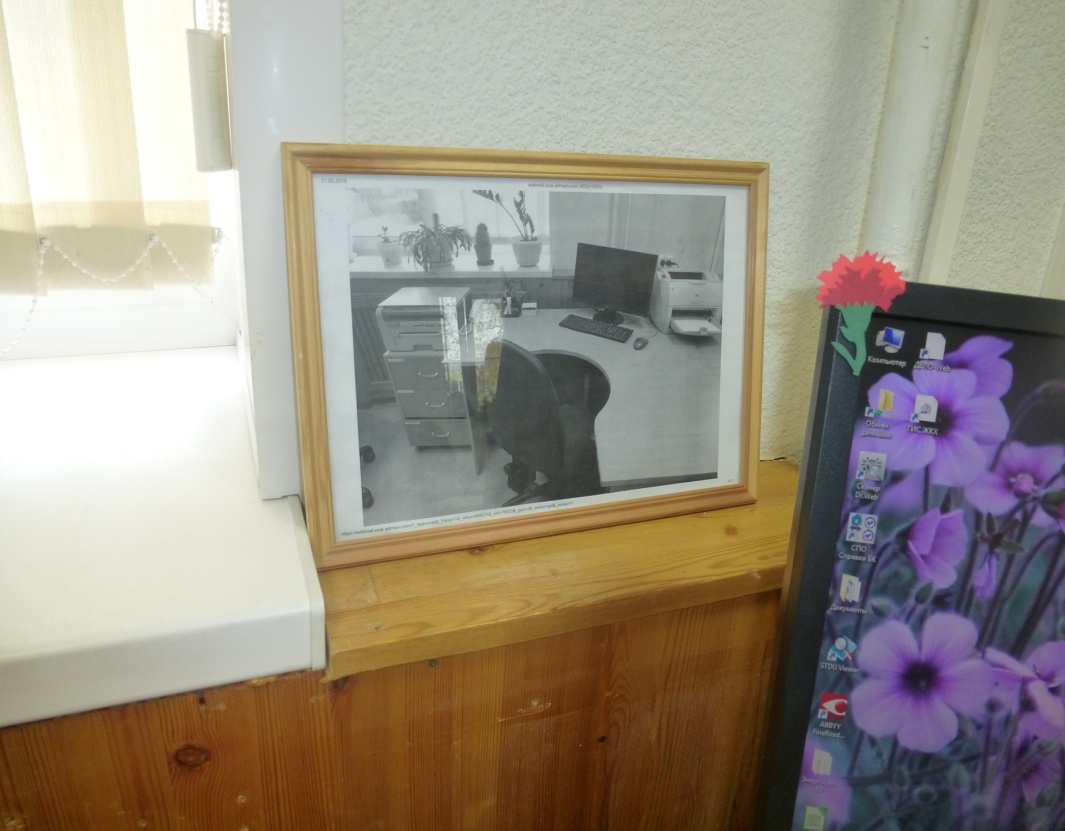 Победитель конкурса «Лучший рабочий стол» -  Багаева Наталья Владимировна.
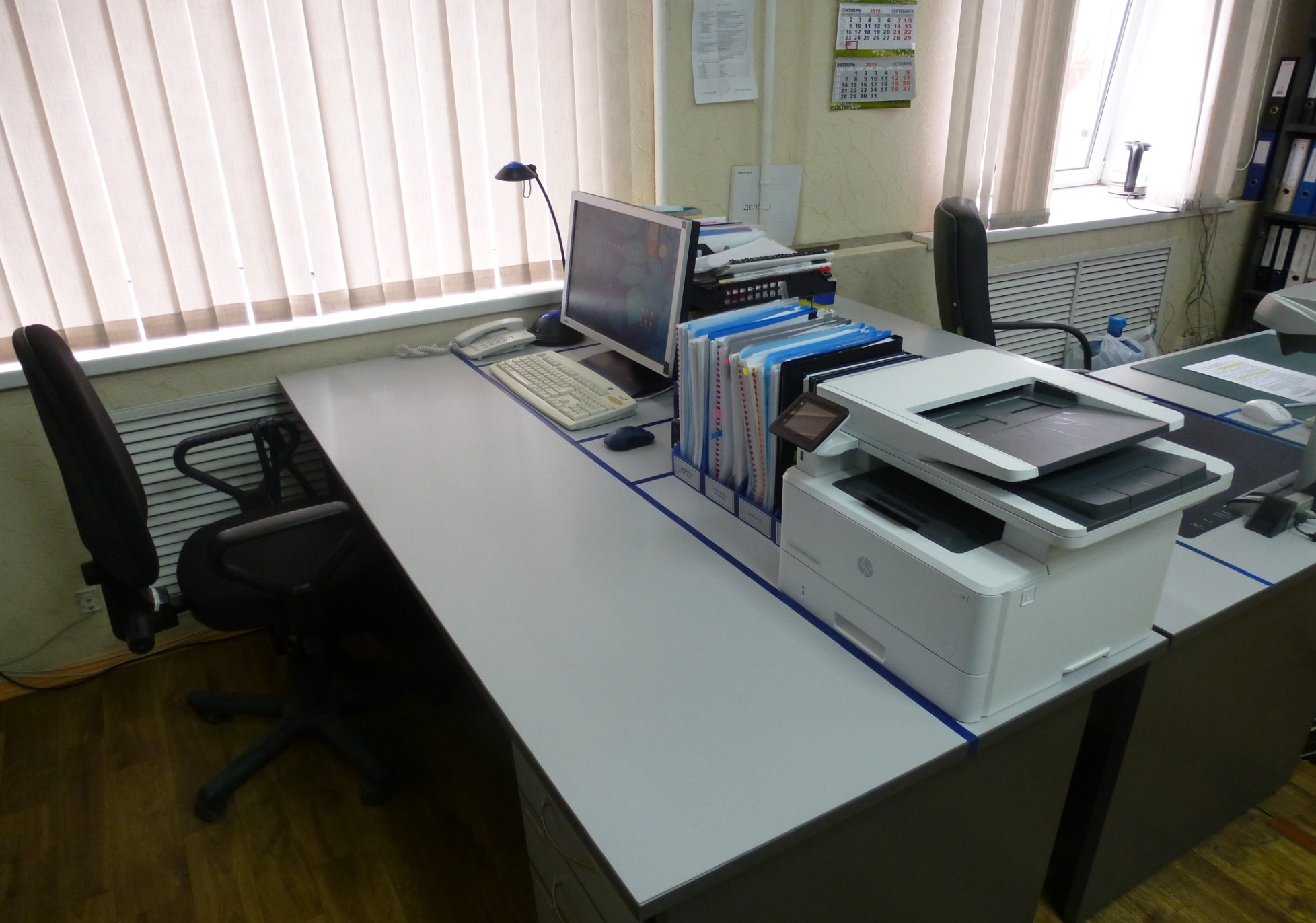 Победитель конкурса «Лучший рабочий стол» -  Багаева Наталья Владимировна.
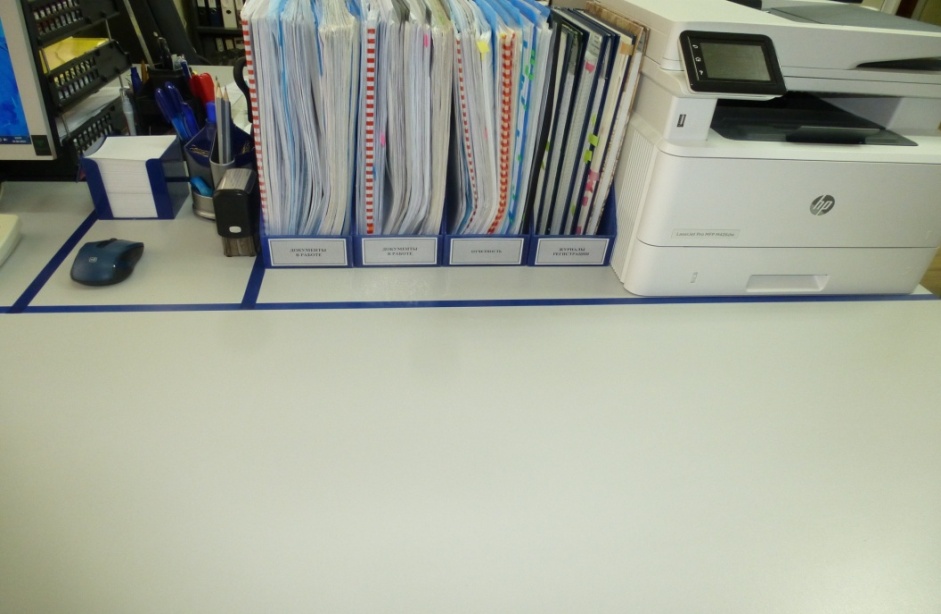 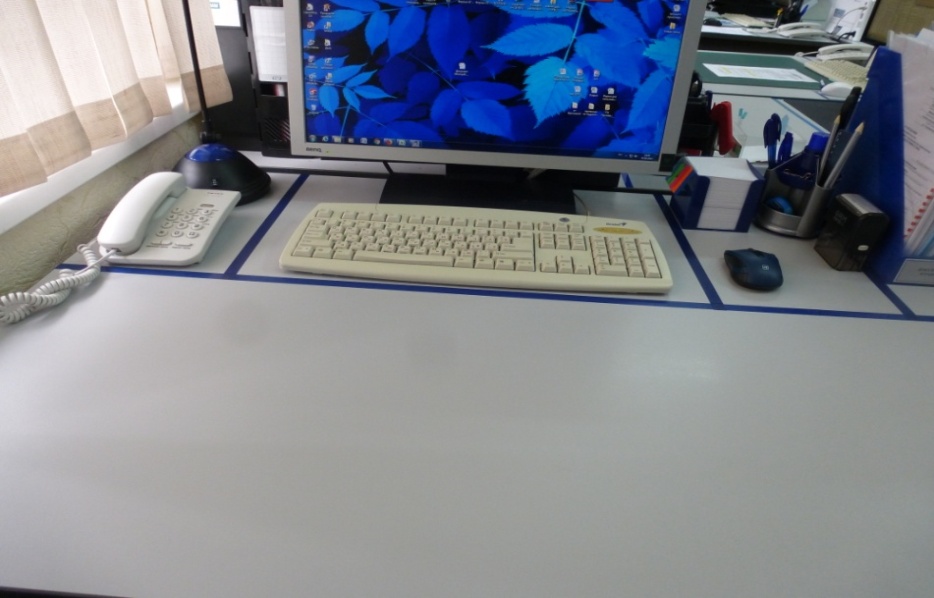 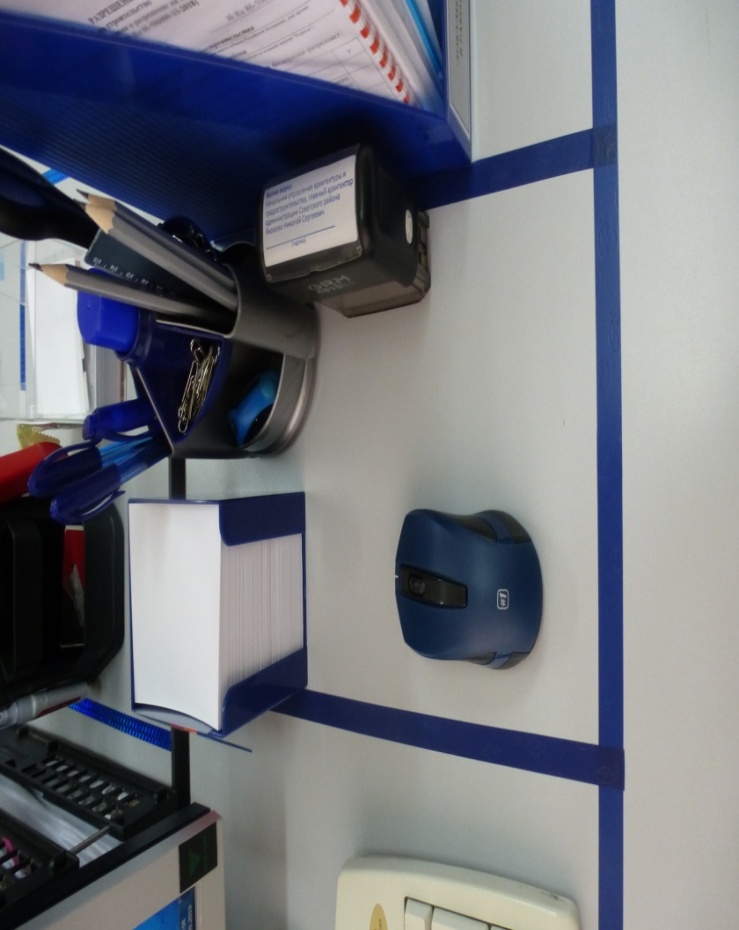 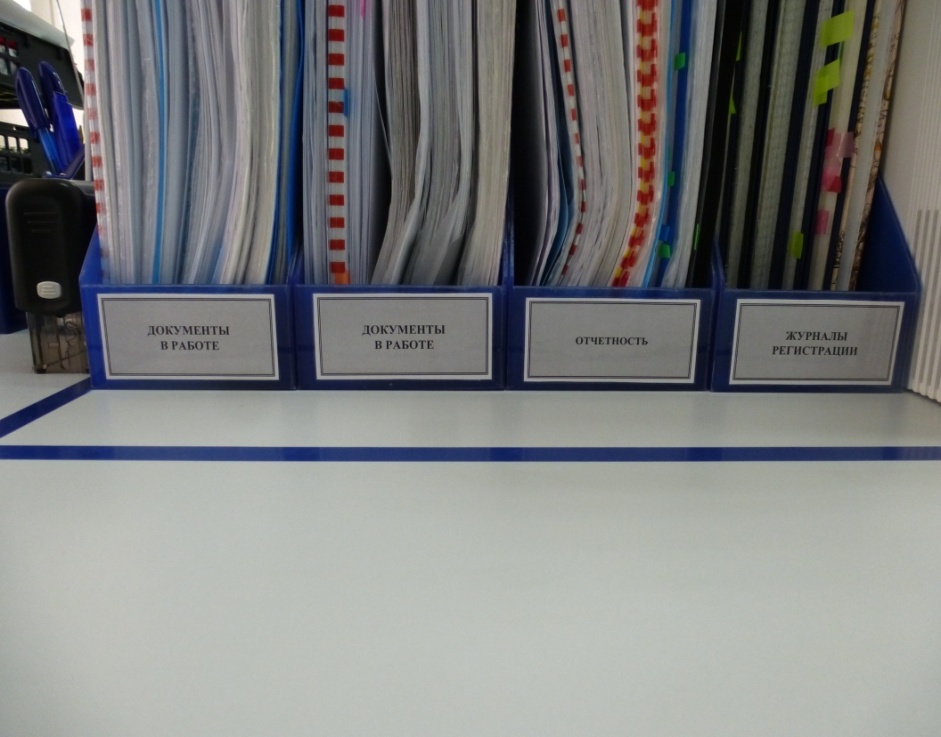 Победитель конкурса «Лучший рабочий стол» -  Багаева Наталья Владимировна.
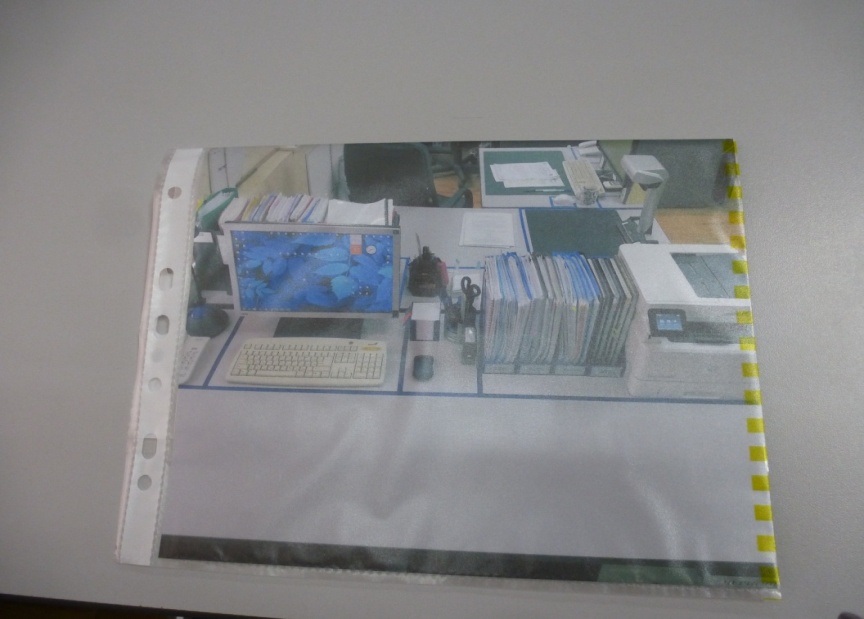 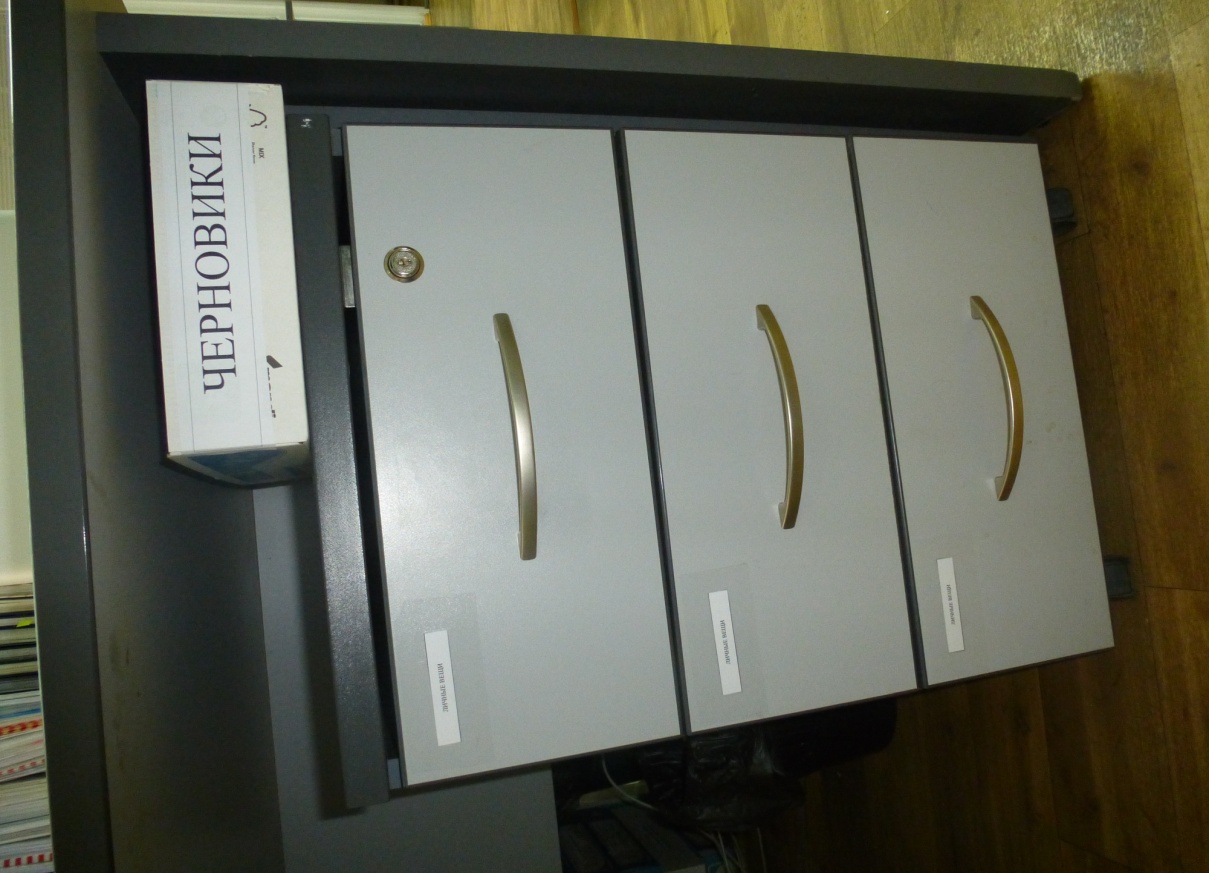 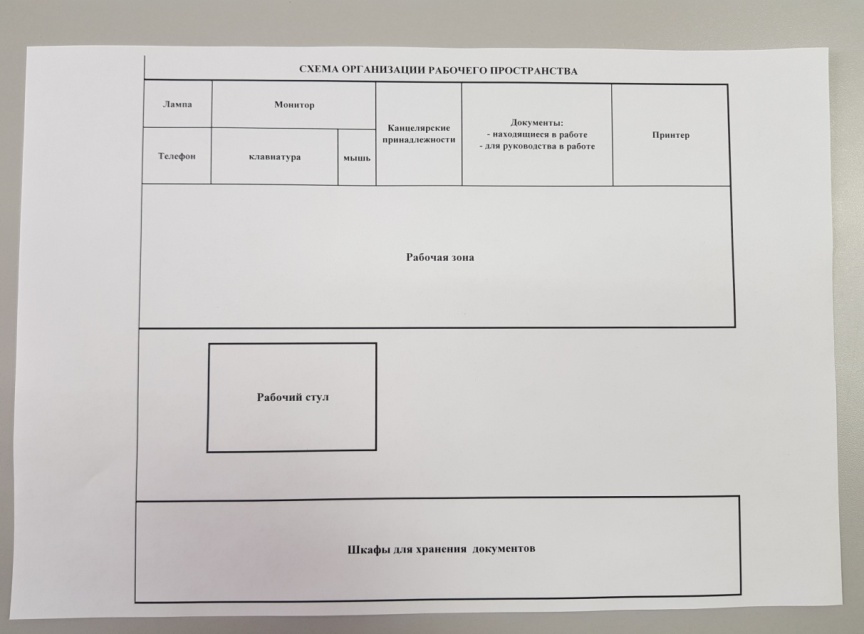 Победитель конкурса «Лучшая идея организации рабочего места (рабочего пространства)» 
- Мамохина Светлана Мироновна.
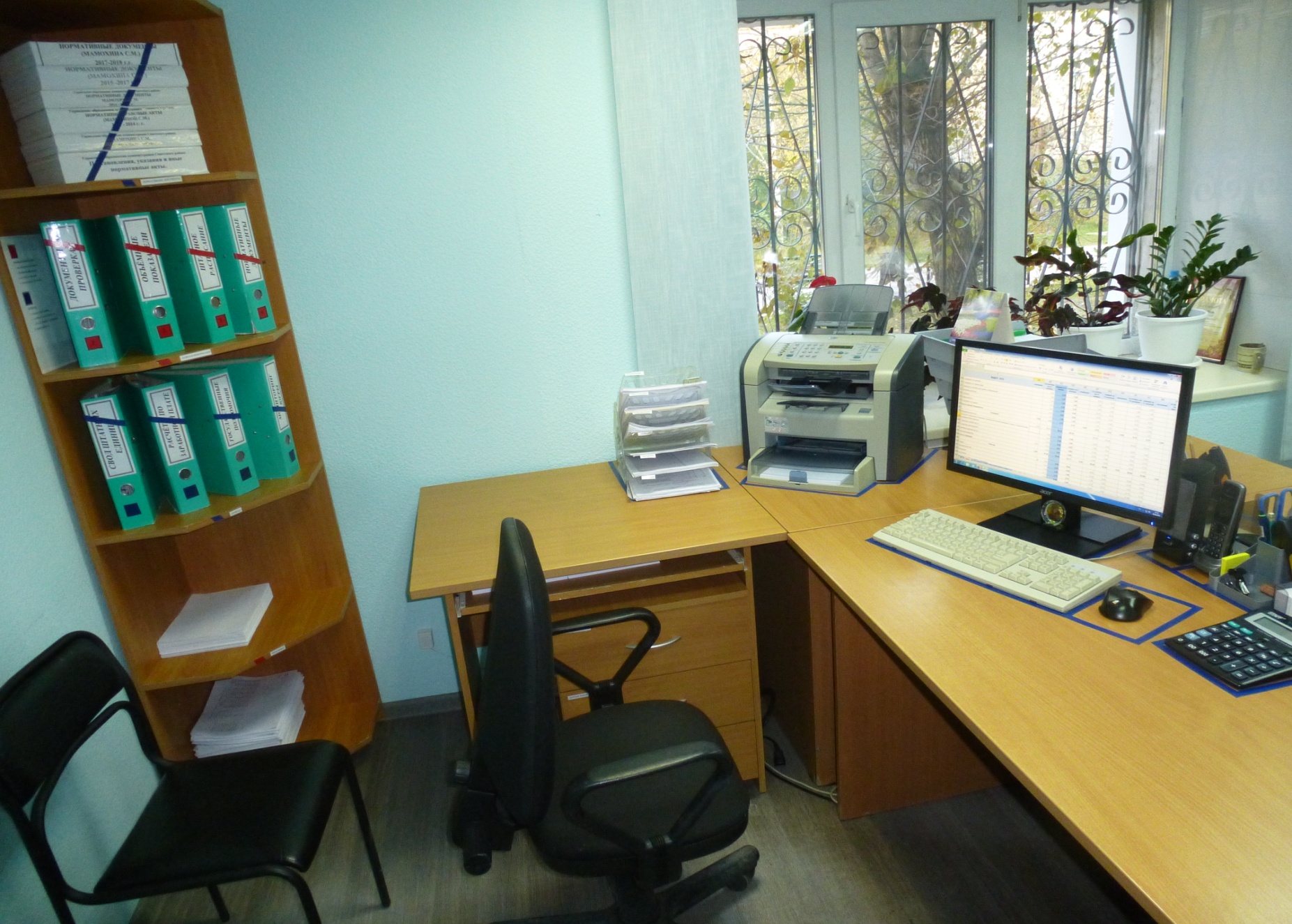 Победитель конкурса «Лучшая идея организации рабочего места (рабочего пространства)» 
- Мамохина Светлана Мироновна.
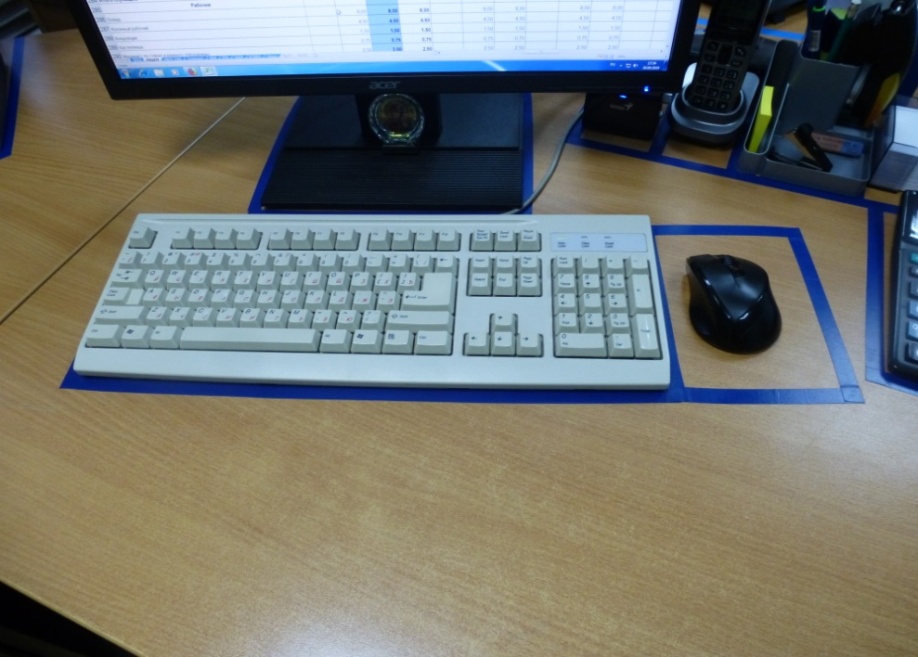 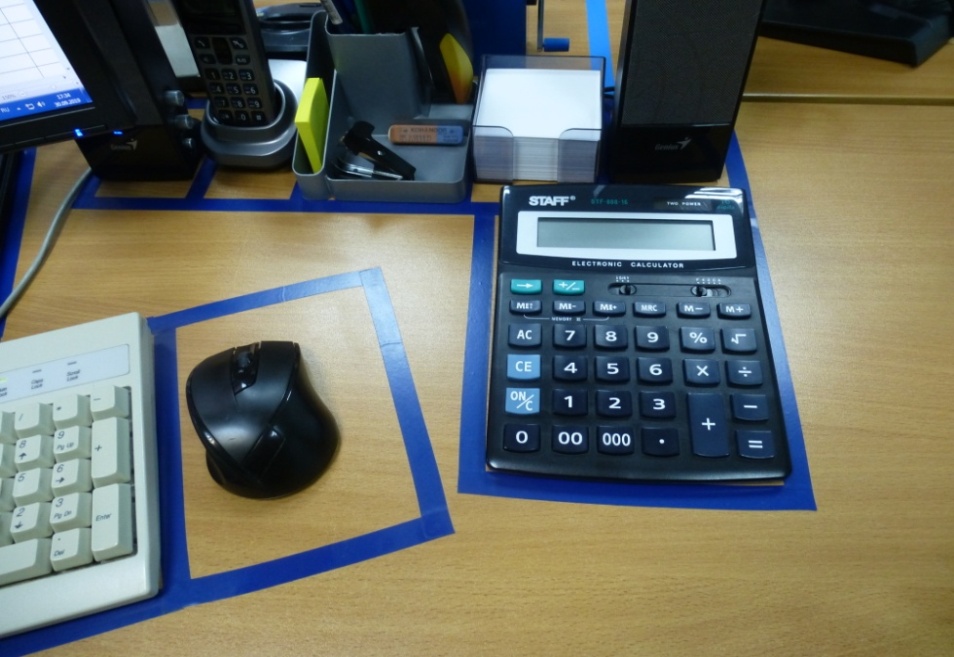 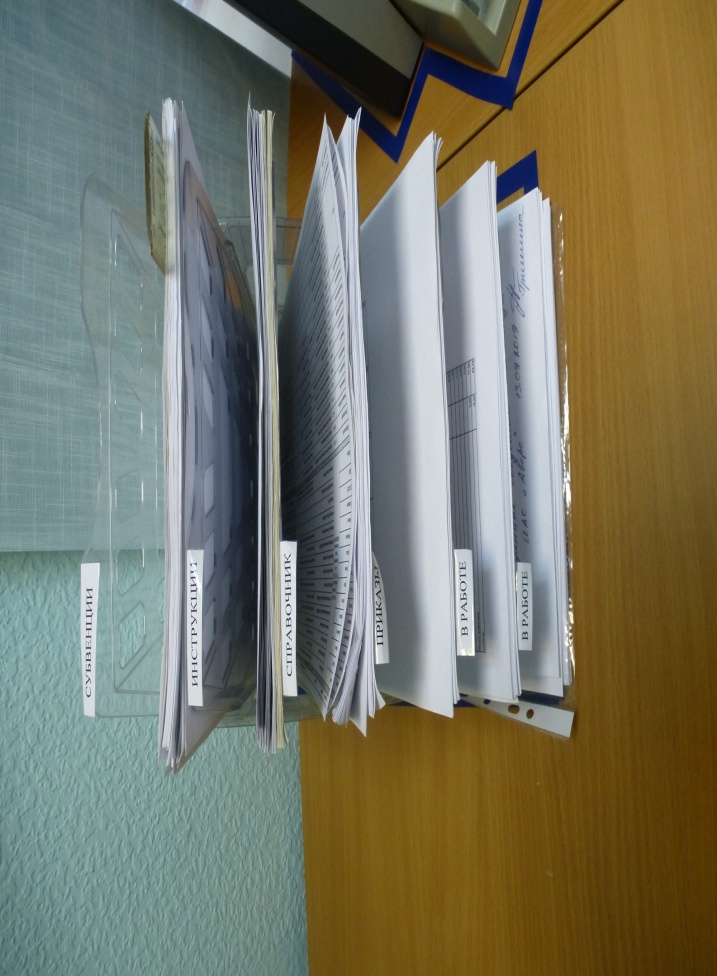 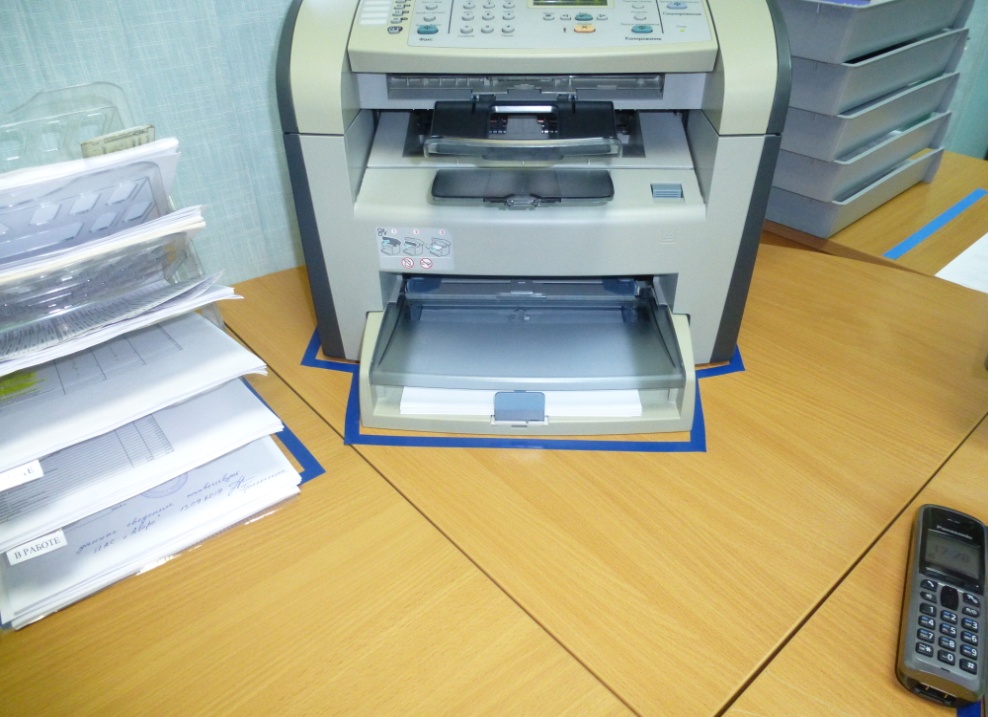 Победитель конкурса «Лучшая идея организации рабочего места (рабочего пространства)» 
 Мамохина Светлана Мироновна
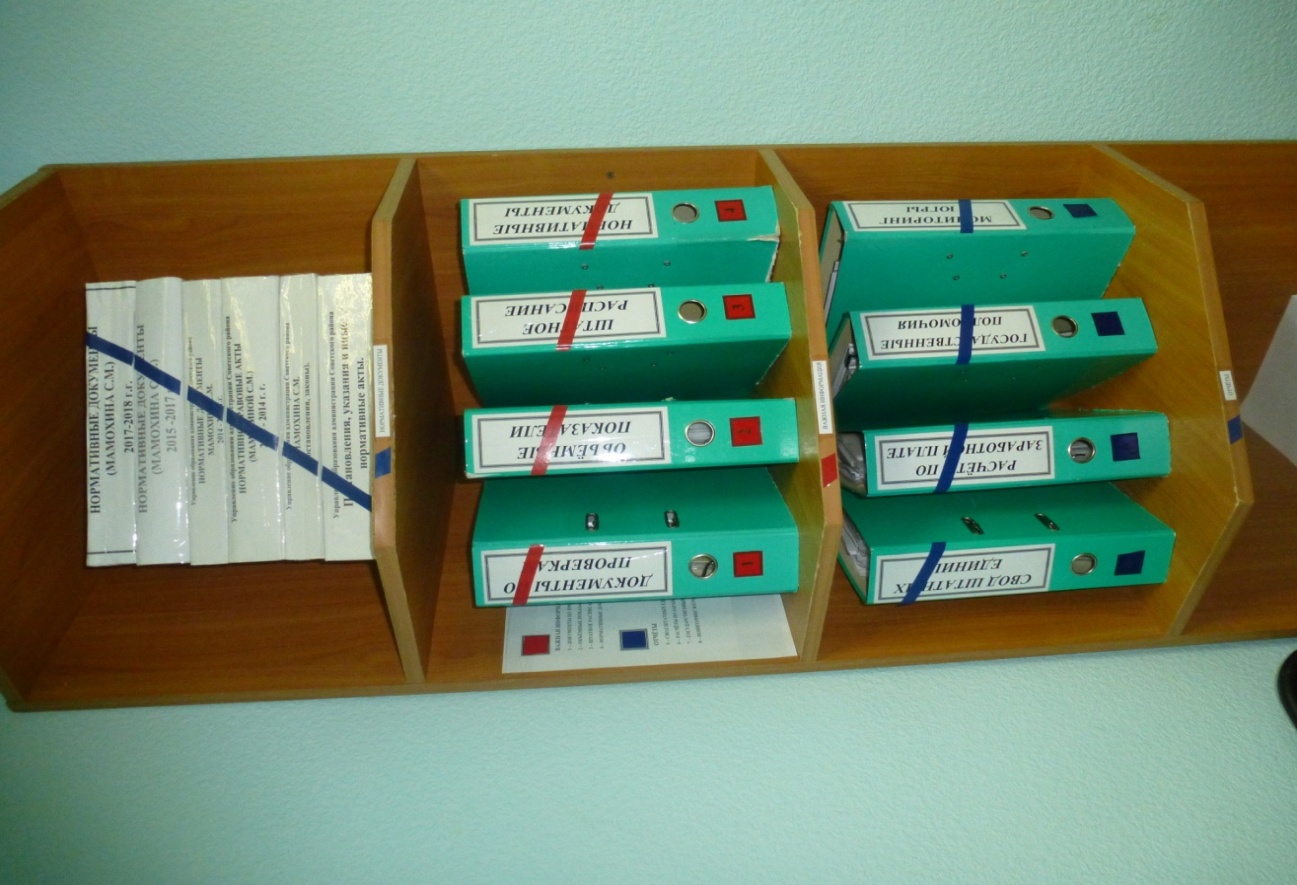 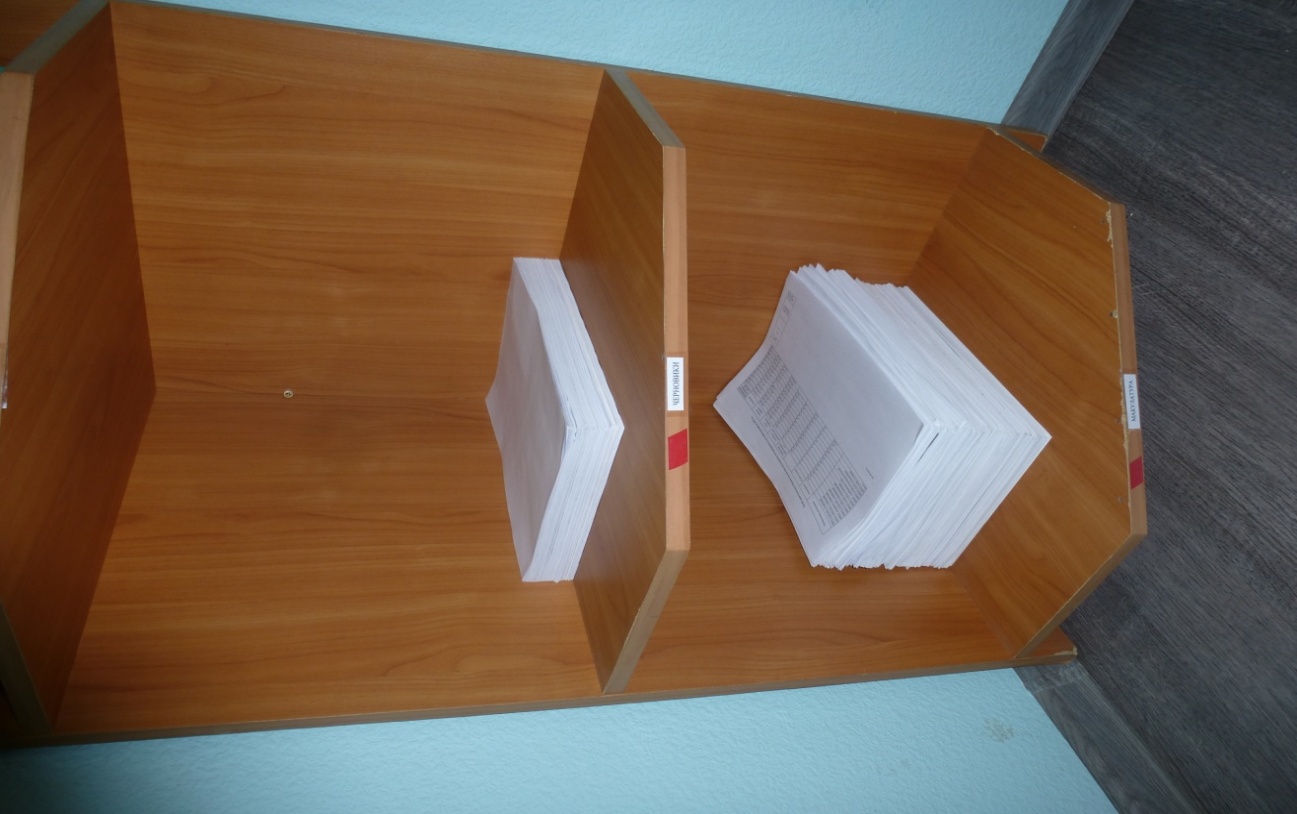 Победитель конкурса «Лучшая идея организации рабочего места (рабочего пространства)» 
- Мамохина Светлана Мироновна.
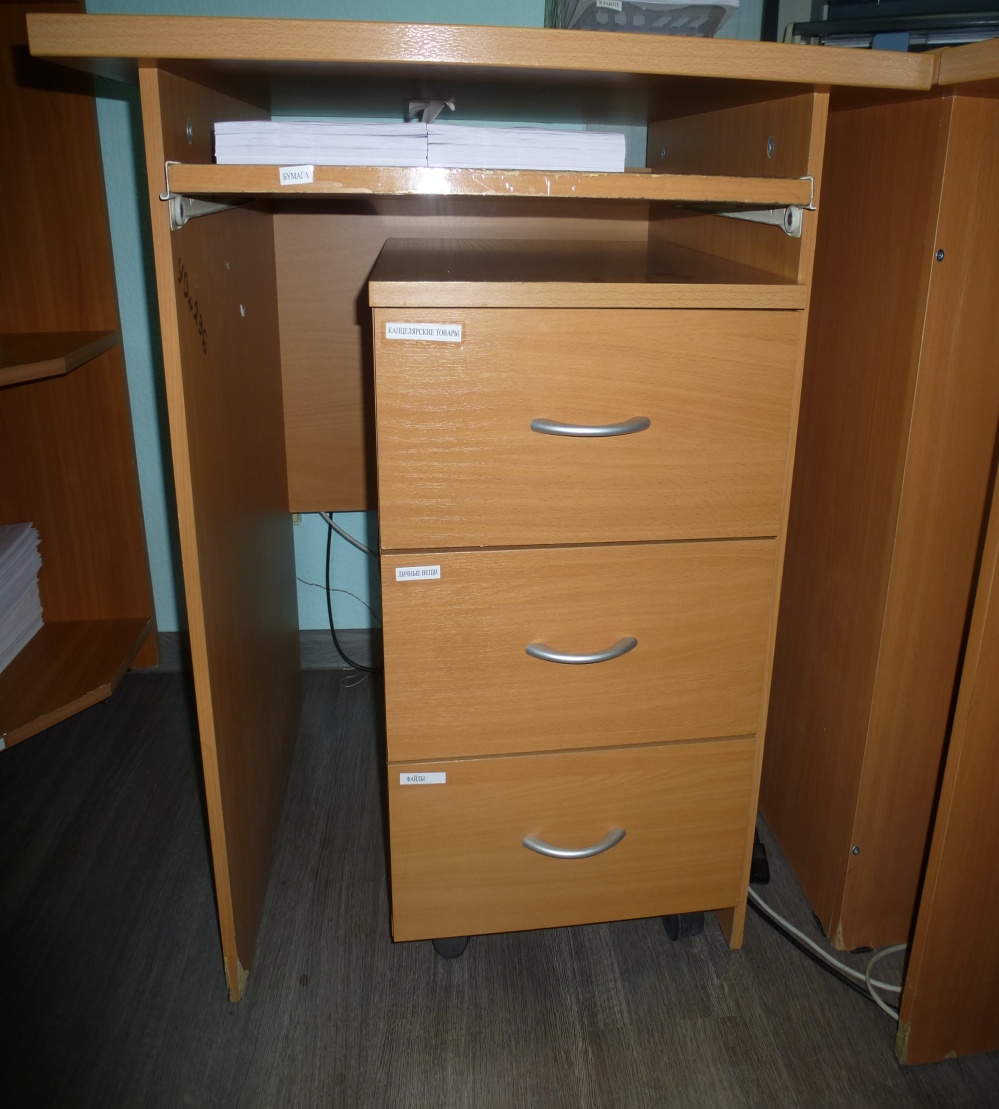 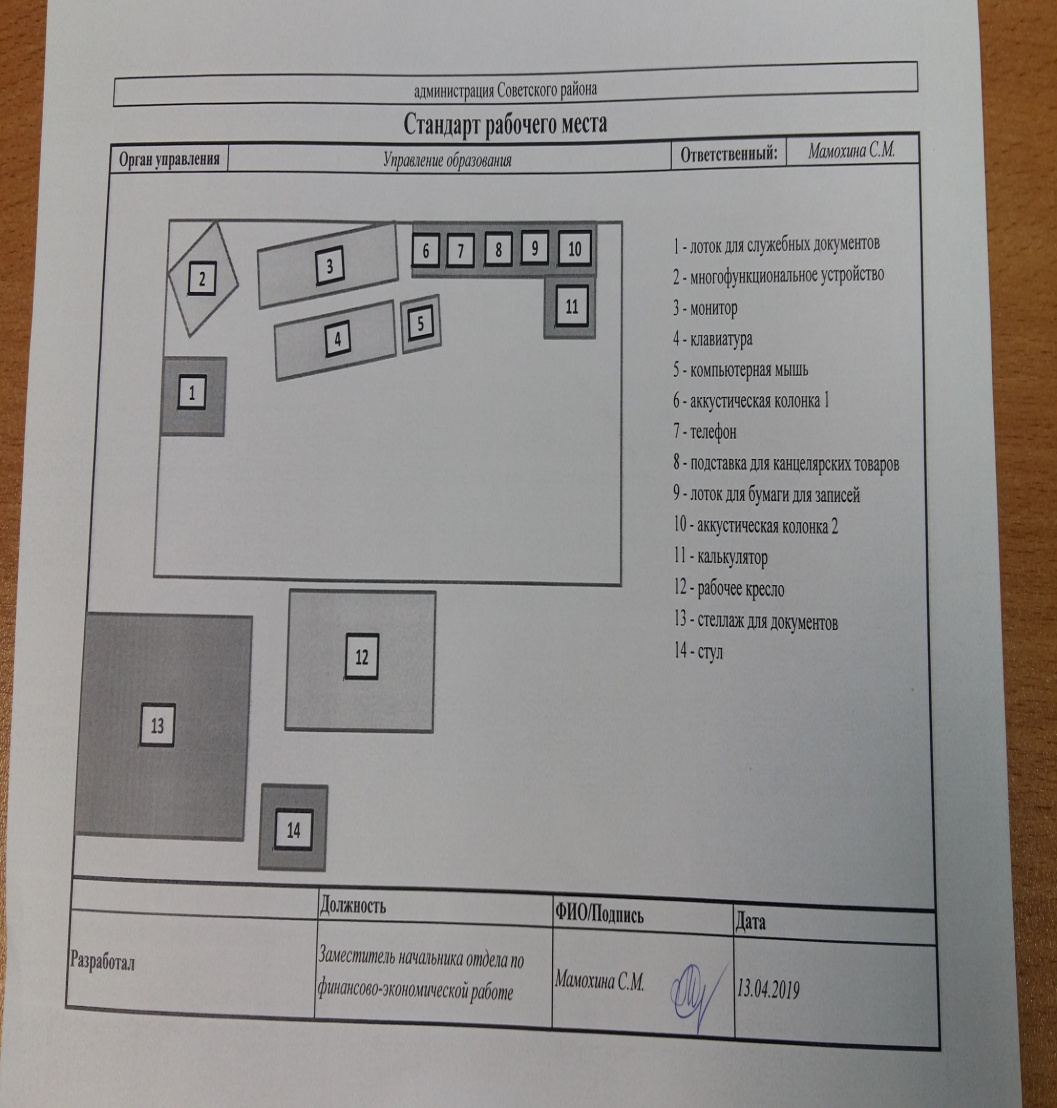 Победитель конкурса «Лучшая идея организации рабочего места (рабочего пространства)» 
-Дамашева Светлана Геннадьевна.
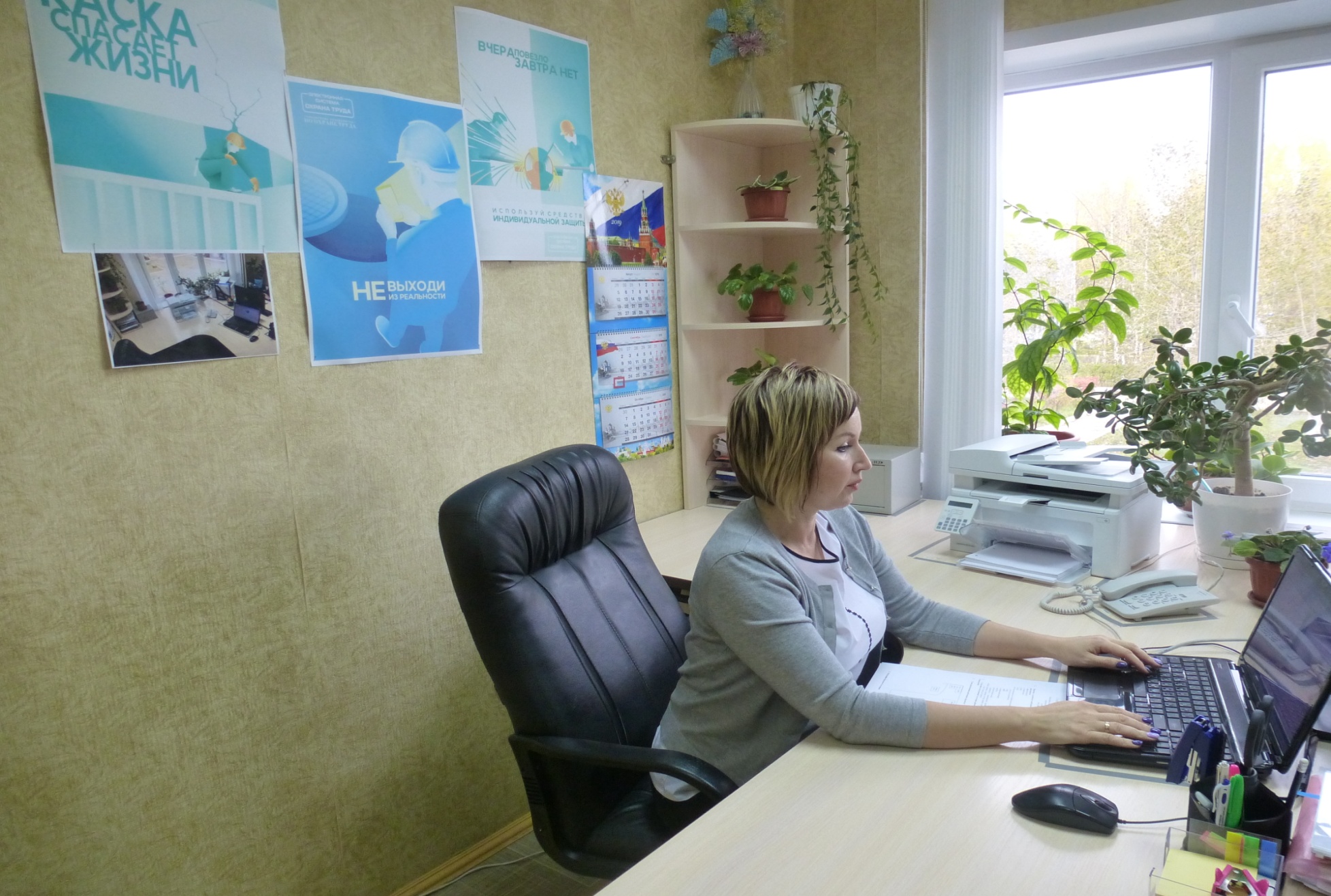 Победитель конкурса «Лучшая идея организации рабочего места (рабочего пространства)» 
- Дамашева Светлана Геннадьевна.
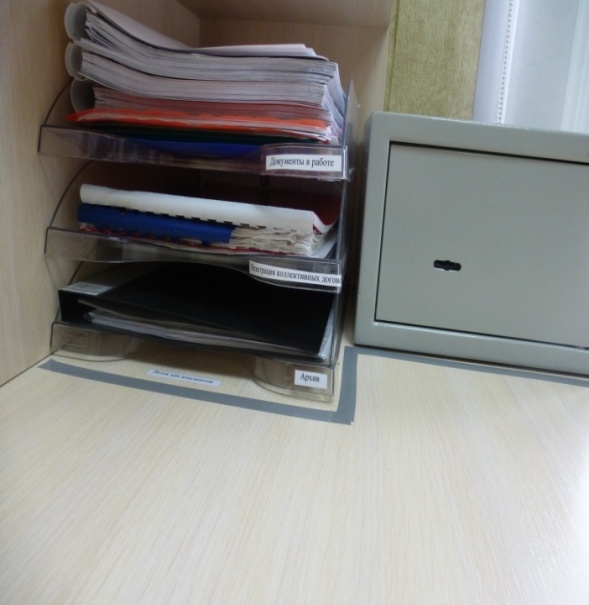 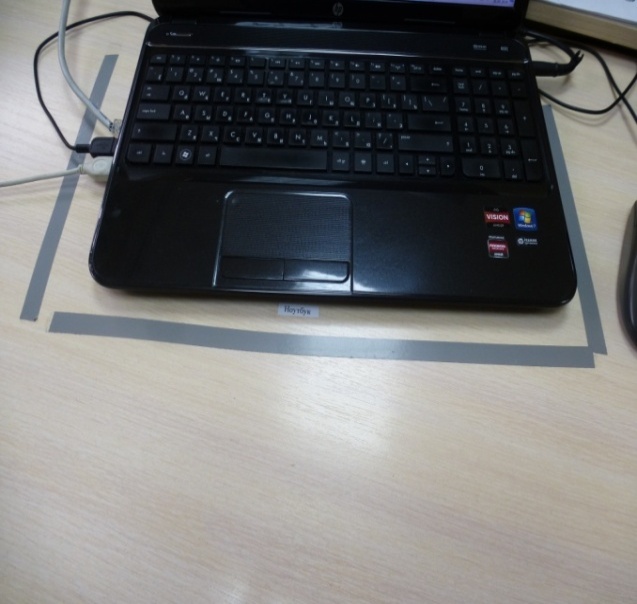 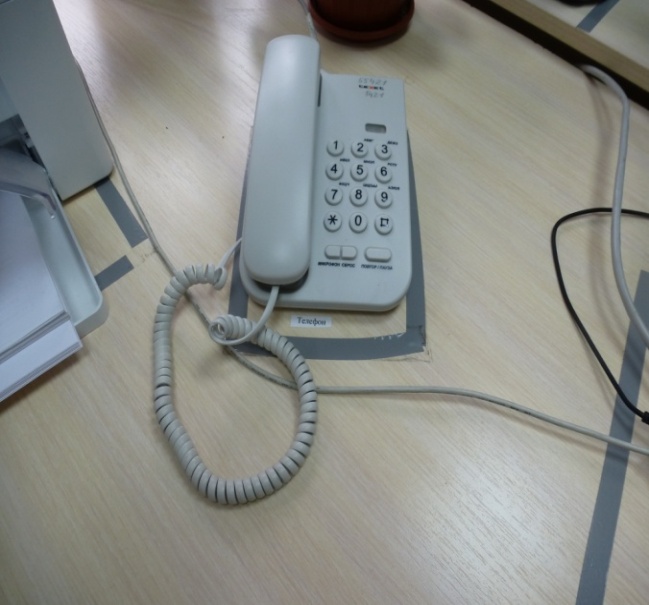 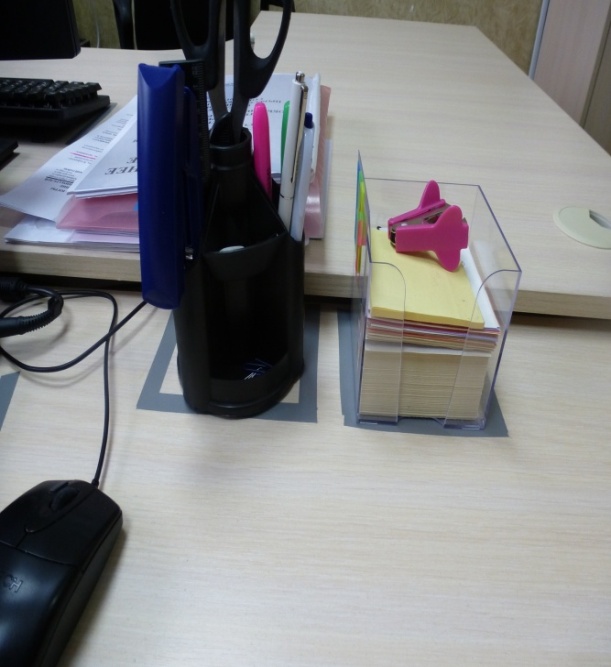 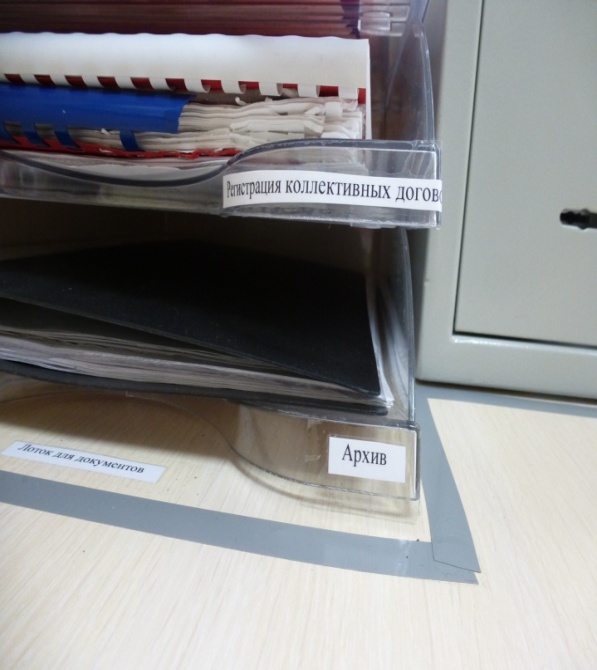 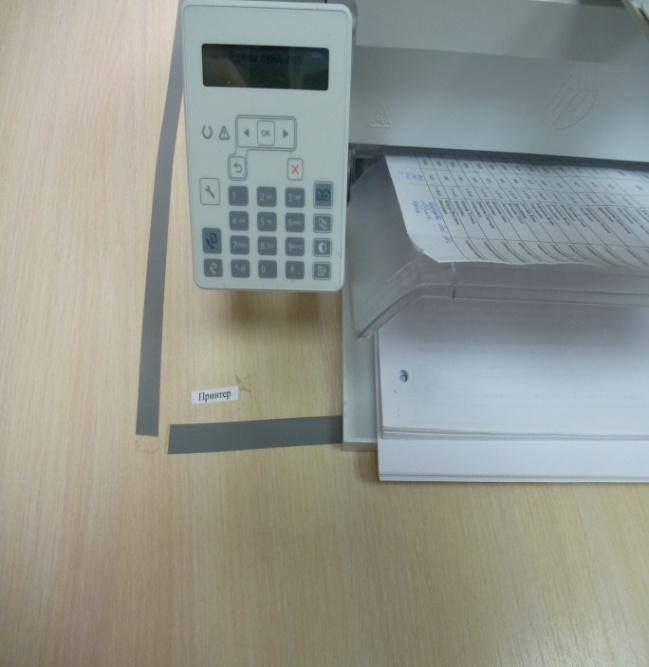 Победитель конкурса «Лучшая идея организации рабочего места (рабочего пространства)» 
- Дамашева Светлана Геннадьевна.
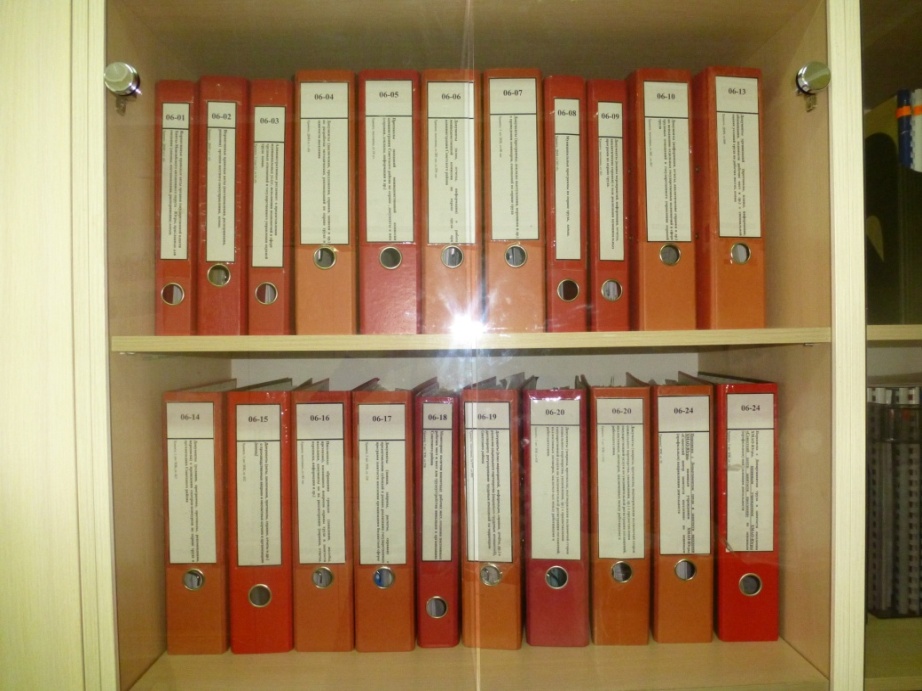 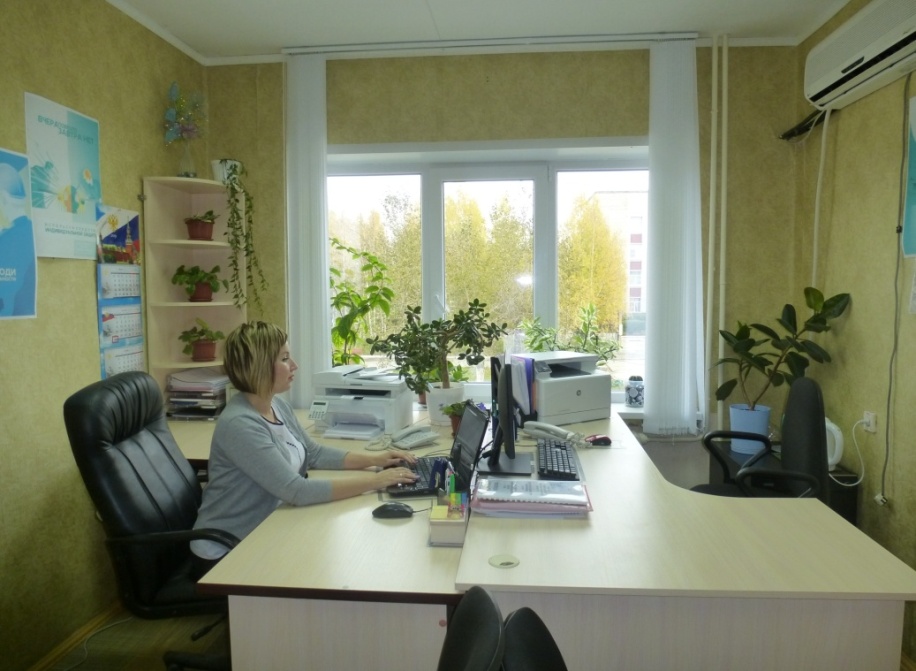 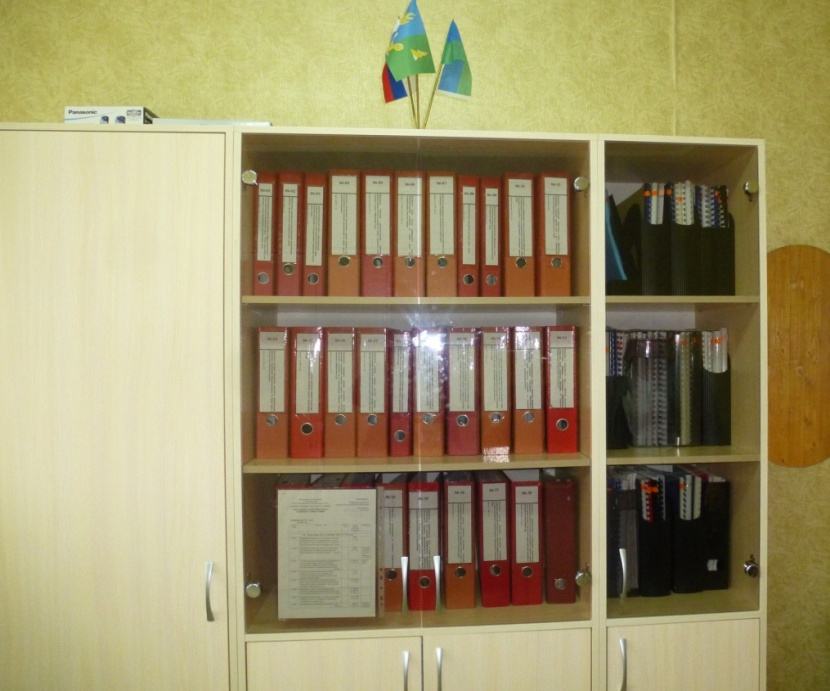 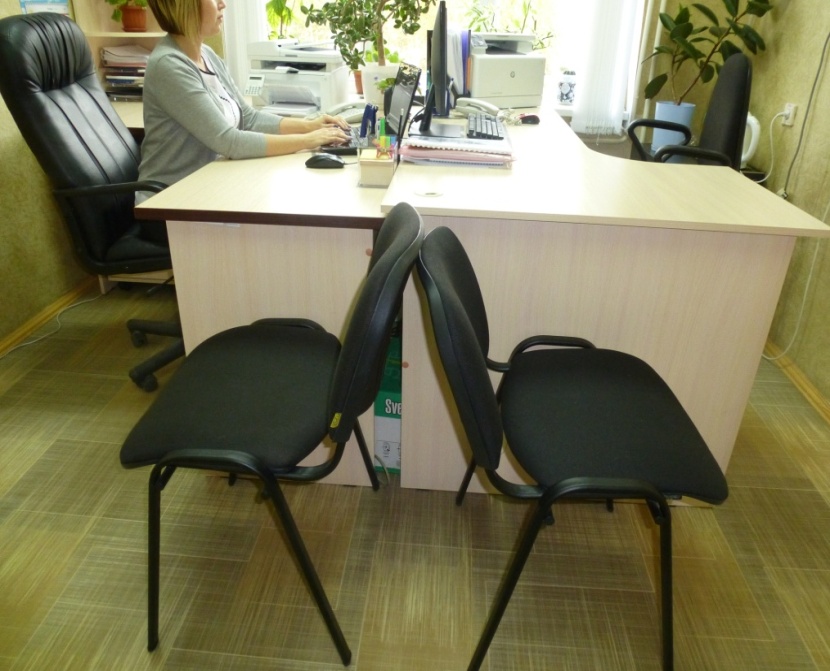 Победитель конкурса «Лучшая идея организации рабочего места (рабочего пространства)» 
- Дамашева Светлана Геннадьевна.
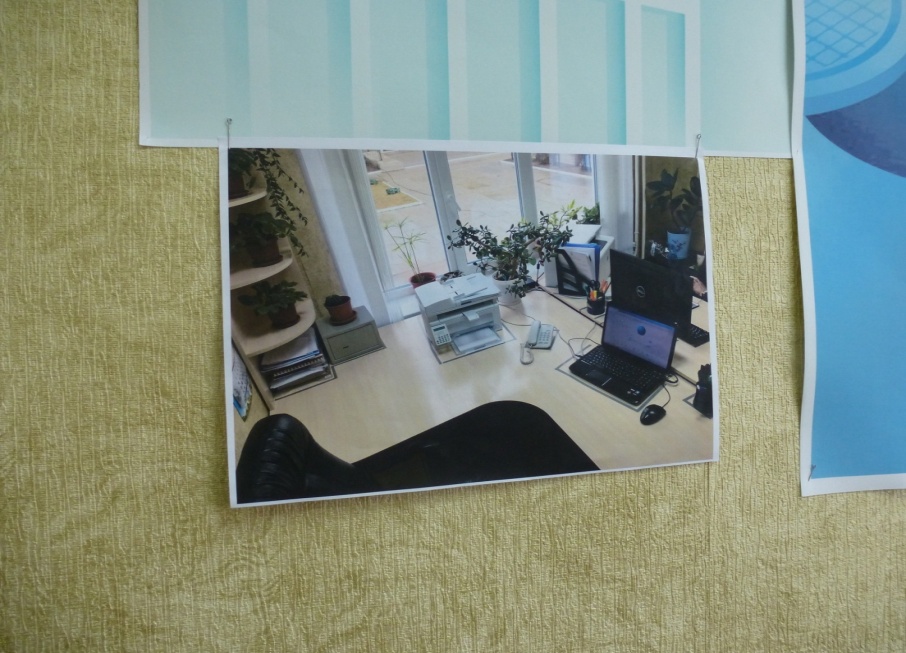 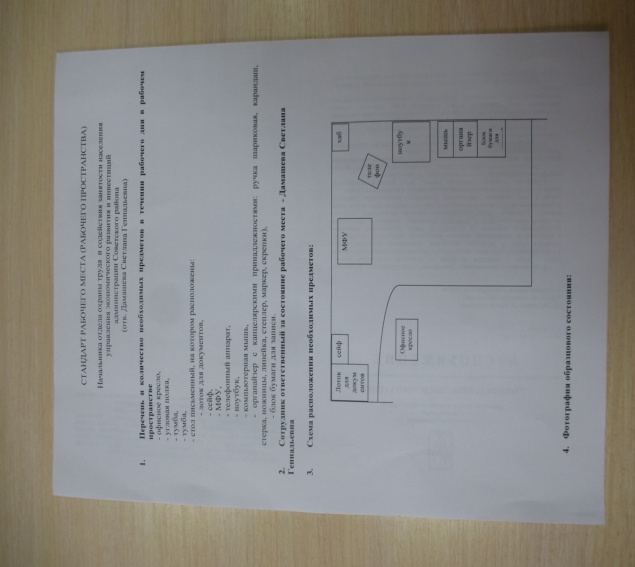